Комплаенс тушунчаси ва турлари. Ўзбекистон Республикасининг коррупцияга қарши курашиш тўғрисидаги қонунчилик талаблари шарҳи. Коррупцияга қарши кураш бўйича халқаро амалиёт ва стандартлар шарҳи.
Комплаенс тушунчаси ва турлари
Комплаенс тушунчаси ва турлари
Давлат муассасалари ва ташкилотлари фаолиятида комплаенс назоратини жорий этиш - давлат бошқаруви соҳасидаги устувор вазифалардан биридир
“
“
2019 йилдан бошлаб Ўзбекистон Республикасида давлат муассасалари ва ташкилотларида комплаенс-назорат тизимини шакллантиришга қаратилган норматив хужжатлар, шу жумладан Президент Фармонлари қабул қилинмоқда.
Шундай хужжатлардан бириничиси Ўзбекистон Республикаси Президентининг "Ўзбекистон Республикасида коррупцияга қарши курашиш тизимини янада такомиллаштириш чора-тадбирлари тўғрисида"ги 27.05.2019 йилдаги ПФ-5729-сон Фармонидир. Ушбу хужжатда қуйидаги мажбуриятлар ўрнатилган:
Афсуски, мамлакат ривожланишига турли шакллардаги коррупция тўсқинлик қилмоқда. Агар биз ушбу ёвуз ҳодисани йўқ қилмасак, биз ҳақиқатан ҳам қулай бизнес ва инвестиция муҳитини ярата олмаймиз ва жамиятимизда ҳаётнинг ҳеч бир соҳаси ривожланмайди.
давлат ташкилотларида коррупцияга қарши курашиш бўйича идоравий тизимлар самарадорлигини ошириш;
давлат иштирокидаги ташкилотларда коррупцияга қарши курашиш «комплаенс назорат» (compliance control) тизимини жорий этиш.
Ўзбекистон Республикаси Президенти Шавкат Миромонович Мирзиёев
“
“
Понятие и виды комплаенс
Давлат муассасалари ва ташкилотлари фаолиятида комплаенс-назорат (compliance control) тизимини жорий этишнинг мақсадлари
Иқтисодиётнинг ўсиш суръатларини ошириш
Халқ фаровонлигини яхшилаш
Бюрократик тўсиқларни минималлаштириш ва давлат бошқаруви соҳасидаги жараёнларнинг шаффофлигини ошириш
Мамлакатда инвестиция муҳитини яхшилаш
Кичик бизнес ва хусусий тадбиркорликни ривожлантириш учун кенг имкониятлар ва қулай шароитлар яратиш
Комплаенс тушунчаси ва турлари
Комплаенс тушунчаси
Комплаенс –  норматив-ҳуқуқий мувофиқликни таъминлаш жараёни:
Қонунчилик талабларига
Тартибга солувчиларни талабларига
Акционерлар / инвесторлар / кредиторлар (манфаатдор томонлар)нинг талабларига
Етакчи амалиётчиларга
Одоб-ахлоқ қоидаларига
Ихтиёрий равишда қабул қилинган стандартларга (соҳада)
Комплаенс тушунчаси ва турлари
Комплаенс йўналишлари
01
02
03
04
05
Коррупцияга қарши комплаенси
Меҳнаткомплаенси
Монополияга қарши курашишкомплаенси
ПОД/ФТ соҳасидаги комплаенс
Санкциявий комплаенс
Юқоридаги комплаенс турларидан ташқари, одатда қуйидаги комплаенс соҳалар ажратилади:
ташкилот фаолиятининг белгиланган коррупцияга қарши курашиш қонунчилиги талабларига мувофиқлигини таъминлаш, шунингдек ташкилотда коррупция хавфини аниқлаш, таҳлил қилиш, баҳолаш механизмларини жорий этиш ва ташкилотни бундай таҳдидлардан ҳар томонлама комплекс ҳимоя қилишни таъминлаш
меҳнат муносабатлари соҳасидаги тартибга солиш муҳитига мувофиқликни таъминлайдиган бошқарув тизимининг қисми
монополияга қарши курашиш қонунчилиги талабларига риоя этиш ва унинг бузилишини олдини олишга қаратилган ҳуқуқий ва ташкилий чора-тадбирлар мажмуи
мижозларни жиноятчиликдан тушган даромадларни легаллаштириш  ва терроризмни молиялаштириш, шунингдек валютани тартибга солиш ва валюта назорати тўғрисидаги қонунчиликка риоя этишларини текширишга қаратилган чора-тадбирлар ва назорат воситалари мажмуи
қўлланиган санкциявий чекловлар билан боғлиқ эҳтимол тутилган хавф хатарларни аниқлашга ва локализациялашга қаратилган жараёнлар тизими. Бунга зарурат ташкилот турли мамлакатларда фаолият олиб бораётган ёки шерик бўлган ташкилотлардан бири санкциявий рўйхатга киритилган тақдирда туғилади
Шахсга доир маълумотларни ҳимоя қилиш
Экология ва атроф-муҳитни муҳофаза қилиш
Саноат хавфсизлиги ва меҳнатни муҳофаза қилиш
Ахборотнинг махфийлигини таъминлаш
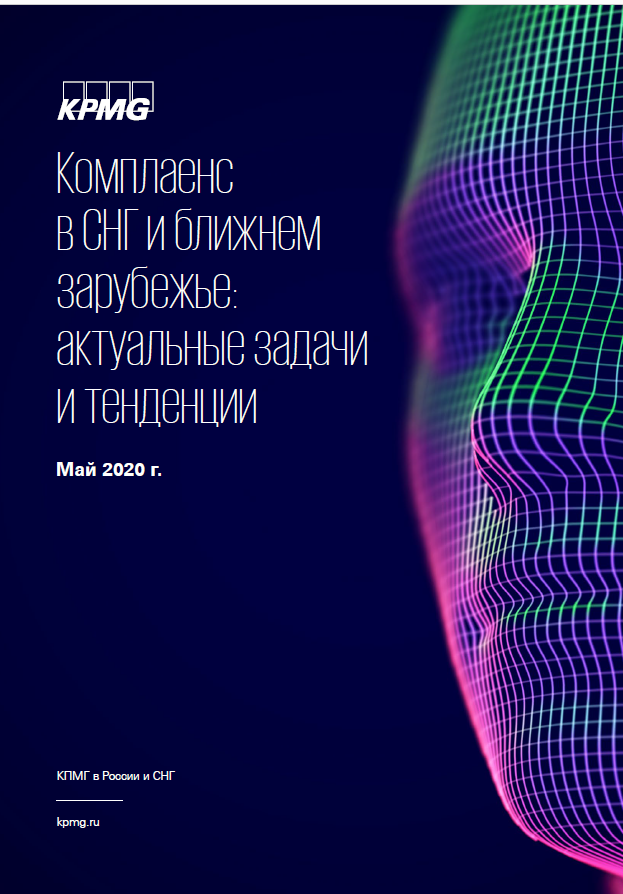 Комплаенс тушунчаси ва турлари
Ўзбекистонда комплаенснинг долзарб йўналишлари
KPMG томонидан 2020 йилда ўтказилган "МДҲ ва яқин хорижда комплаенс: долзарб вазифалар ва тенденциялар" тадқиқотига кўра, Ўзбекистондаги респондент ташкилотларда коррупцияга қарши курашиш соҳасидаги комплаенсга катта эътибор қаратилмоқда
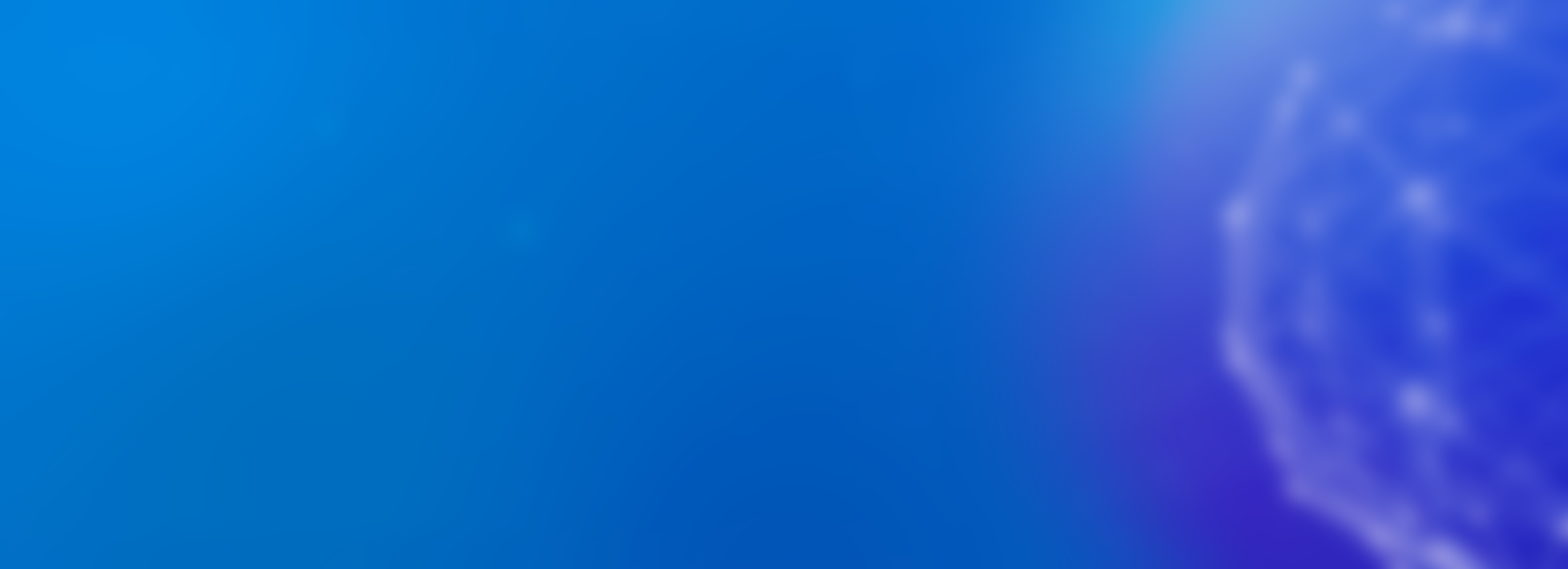 Саноат хавфсизлиги ва меҳнатни муҳофаза қилиш
Иш жойида инсон ҳуқуқларига риоя этиш
Инсайдерлик маълумотлар билан савдо қилиш ва бозор билан ҳийла-найранг ишлатиш
Коррупцияга қарши курашиш
Савдо санкциялари
Ноқонуний йўллар билан топилган даромадларни легаллаштириш  ва терроризмни молиялаштириш
Маркетинг ва реклама
Бизнес этикасига риоя этиш
Ахборотнинг махфийлигини таъминлаш
Экология ва атроф-муҳитни муҳофаза қилиш
Шахсга доир маълумотларни ҳимоя қилиш
Коррупцияга қарши халқаро қонунчилик
Коррупцияга қарши халқаро қонунчилик
Халқаро қонунчилик ва халқаро ташкилотларнинг тавсиялари – коррупцияга қарши комплаенс соҳасидаги миллий стандартларнинг асоси (1/3)
Коррупцияга қарши халқаро қонунчилик
БМТнинг коррупцияга қарши курашиш Конвенцияси (31.10.2003 йилда қабул қилинган, 07.07.2008 йилдаги ЎРҚ-158-сон Қонун билан ратификация қилинган) 
Конвенция иштирокчи давлатларга қонунчилик, давлат институтлари ва ҳуқуқни қўллаш амалиёти соҳасида коррупцияга қарши курашиш чора-тадбирларини жорий этиш бўйича талабларни белгилайди. 2022 йилга қадар Конвенцияга 189 давлат, шу жумладан Ўзбекистон Республикаси ҳам қўшилди. Коррупцияга қарши курашиш Конвенцияси 2003 йил 31 октябрда БМТ Бош Ассамблеясининг 58-сессиясининг ялпи мажлисида қабул қилинган ва 2005 йил 14 декабрда кучга кирган.
ИҲТТнинг порахўрликга қарши курашиш тўғрисидаги Конвенцияси, 1999
Конвенция иштирокчи давлатларга халқаро тижорат операцияларида чет эл мансабдор шахсларини пора эвазига оғдириб олиш каби ҳаракатларни жиноий жазоланадиган қилмиш деб эътироф этиш чораларини кўриш, шунингдек чет эл мансабдор шахсларини пора эвазига оғдириб олиш учун миллий қонунчиликда юридик шахслар учун жавобгарликни белгилаш талабларини белгилайди. 2022 йилга қадар Конвенцияга 44 давлат қўшилди.
Коррупцияга қарши курашиш бўйича Истанбул ҳаракатлар режаси, 2003
Коррупцияга қарши курашиш бўйича Истанбул ҳаракатлар режаси 2003 йилда қабул қилинган ва Шарқий Европа ва Марказий Осиё мамлакатлари учун ИҲТТнинг коррупцияга қарши курашиш ташаббусидир. Ушбу режанинг мақсади коррупцияга қарши курашиш қонунчилиги ва коррупцияга қарши курашиш чораларини такомиллаштиришдан иборат. Ушбу режанинг мақсади коррупцияга қарши курашиш тўғрисидаги қонунчилик ва коррупцияга қарши курашиш чора-тадбирларини такомиллаштиришдан иборат. Ушбу режа минтақавий ўзаро баҳолаш дастури бўлиб, БМТнинг коррупцияга қарши курашиш Конвенцияси ва бошқа халқаро стандартларни амалга ошириш учун берилган тавсияларга риоя этиш бўйича мамлакатларнинг доимий ҳаракатларини мониторинг қилиш орқали Арманистон, Озарбайжон, Грузия, Қозоғистон, Қирғизистон, Мўғулистон, Тожикистон, Украина ва Ўзбекистонда олиб борилаётган коррупцияга қарши  курашиш соҳасидаги ислоҳотларни қўллаб-қувватлайди.
Коррупцияга қарши халқаро қонунчилик
Халқаро қонунчилик ва халқаро ташкилотларнинг тавсиялари – коррупцияга қарши курашиш соҳасидаги миллий стандартларнинг асоси (2/3)
Халқаро ва хорижий ташкилотларнинг тавсиялари, шу жумладан:
«Комплаенс менеджмент тизими»нинг 37301: 2021 халқаро стандарти 
2021 йилда ISO 37301:2021 олдинги ISO 19600: 2014 стандартини алмаштирди. У халқаро талабларни белгилайди ва комплаенс тизимини яратиш бўйича бош принципларни тақдим этади. Ушбу стандартга одоб-аҳлоқ маданиятини қуриш ва мустаҳкамлашга асосий урғу беради. Стандарт талабларини қўллаш бўйича кўрсатмада ташкилотнинг комплаенс маданиятини сақлаш ва ривожлантиришга ёрдам берадиган омиллар аниқланган..
«Коррупциияга қарши курашиш менеджмент тизими» 37001:2016 халқаро стандарти
ИСО 37001: 2016 халқаро стандартлаштириш ташкилоти томонидан 2016 йилда ишлаб чиқилган. Стандартда порахўрлик ҳолатларини олдини олиш ва аниқлаш бўйича чора-тадбирларни жорий этиш бўйича тавсиялар мавжуд. Ушбу чора-тадбирлар коррупцияга қарши курашиш сиёсатини ишлаб чиқиш, коррупцияга қарши курашиш фаолияти учун масъул шахсни тайинлаш, ходимларни ўқитиш, коррупциявий хавф -хатарларни баҳолаш ва лойиҳалар ва бизнес шерикларини ҳуқуқий баҳолаш, молиявий ва молиявий бўлмаган назоратни жорий этиш, коррупцияга қарши курашиш тадбирларини амалга ошириш тўғрисида ҳисобот бериш, шунингдек, коррупция юзасидан терговларни ташкил этиш бўйича тавсияларни қамраб олган.
«Коррупция ёки ноқонуний фаолият тўғрисидаги хабарларни бошқариш тизимлари» 37002: 2021  халқаро стандарти
Ҳужжатда ишонч, холислик ва ҳимоя принципларига асосланган коррупция ёки ноқонуний фаолият тўғрисидаги хабарларни бошқаришнинг самарали тизимини яратиш, жорий этиш ва таъминлаш бўйича тавсиялар мавжуд. Ҳужжатда қуйидаги жараёнлар бўйича тавсиялар мавжуд: а) қонунбузилишлар тўғрисидаги хабарларни қабул қилиш; и) қонунбузилишлар тўғрисидаги хабарларни баҳолаш; в) қонунбузилишлар тўғрисидаги хабарларни кўриб чиқиш; в) қонунбузилишлар тўғрисидаги хабарларни кўриб чиқишни якунлаш.
Коррупцияга қарши халқаро қонунчилик
Халқаро қонунчилик ва халқаро ташкилотларнинг тавсиялари – коррупцияга қарши курашиш соҳасидаги миллий стандартларнинг асоси (3/3)
Халқаро ва хорижий ташкилотларнинг тавсиялари, шу жумладан :
Давлат иштирокидаги корхоналар учун корпоратив бошқарув бўйича ИҲТТнинг асосий принциплари
Давлат иштирокидаги корхоналар учун корпоратив бошқарув бўйича  ИҲТТ асосий принциплари мамлакатларга компаниялар эгалари сифатида ўз мажбуриятларини янада самарали бажариш бўйича аниқ тавсиялар беради ва шу билан давлат корхоналарини рақобатбардош, самарали ва шаффоф қилишга ёрдам беради.
Давлат иштирокидаги корхоналар учун коррупцияга қарши курашишнинг ўнта принциплари
Давлат иштирокидаги корхоналар учун коррупцияга қарши курашиш бўйича 10 та принциплар Transparency International томонидан чиқарилган бўлиб, давлат корхоналарига ҳалоллик ва шаффофликнинг энг юқори стандартлари асосида ташкил этилган коррупцияга қарши курашиш дастурларини жорий этишда ёрдам беради.Хусусан, улар шаффофлик ва жамоатчиликка ҳисобот бериш орқали манфаатдор томонлар олдида ҳисобдорликни таъминлашда корпоратив бошқарувнинг ролини таъкидлайдилар.
Ҳалоллик ҳолати. Жамоат ташкилотларида коррупциявий хавф хатарларни баҳолаш бўйича кўрсатмалар.
Қўлланма БМТнинг Наркотиклар ва жиноятчилик бўйича бошқармаси томонидан  2020 йил ишлаб чиқилган бўлиб, давлат ташкилотлари ва муассасаларида коррупциявий хавф-ҳатарларни баҳолаш бўйича амалий қўлланма ҳисобланади
Ўзбекистон Республикасининг коррупцияга қарши курашиш тўғрисидаги қонунчилиги
«Коррупцияга қарши курашиш тўғрисида»ги 03.01.2017 йилдаги ЎРҚ-419-сон Қонуни
Ўзбекистон Республикасининг коррупцияга қарши курашиш тўғрисидаги қонунчилиги (1/7)
Ўзбекистон Республикаси Президентининг «Коррупцияга қарши муросасиз муносабатда бўлиш муҳитини яратиш, давлат ва жамият бошқарувида коррупциявий омилларни кескин камайтириш ва бунда жамоатчилик иштирокини кенгайтириш чора-тадбирлари тўғрисида» 06.07.2021 йилдаги ПФ-6257-сон Фармони
1
2
3
4
5
6
7
8
9
10
01.04.1995 йилдаги Ўзбекистон Республикасининг Жиноят кодекси
01.04.1995 йилдаги Ўзбекистон Республикасининг Маъмурий жавобгарлик тўғрисидаги кодекси
Ўзбекистон Республикаси Президентининг «Давлат бошқаруви соҳасида коррупциявий хавф-хатарларни бартараф этиш механизмларини такомиллаштириш ва ушбу соҳада жамоатчилик иштирокини кенгайтириш чора-тадбирлари тўғрисида» 11.05.2022 йилдаги ПҚ-240-сон қарори
Ўзбекистон Республикаси Президентининг «Коррупцияга қарши курашиш ишларининг самарадорлигини рейтинг баҳолаш тизимини жорий этиш чора-тадбирлари тўғрисида» 12.01.2022 йилдаги ПҚ-81-сон қарори
Ўзбекистон Республикаси Президентининг «Ўзбекистон Республикасида коррупцияга қарши курашиш тизимини такомиллаштириш бўйича қўшимча чора-тадбирлар тўғрисида» 29.06.2020 йилдаги ПФ-6013-сон Фармони
Ўзбекистон Республикаси Президентининг «Ўзбекистон Республикасида коррупцияга қарши курашиш тизимини янада такомиллаштириш чора-тадбирлари тўғрисида» 27.05.2019 йилдаги ПФ-5729-сон Фармони
Ўзбекистон Республикаси Вазирлар Маҳкамасининг «Давлат фуқаролик хизматчилари томонидан одоб-ахлоқ қоидаларига риоя этилишини таъминлаш бўйича қўшимча чора-тадбирлар тўғрисида» 14.10.2022 йилдаги 595-сон қарори
«Давлат фуқаролик хизмати тўғрисида»ги 08.08.2022 йилдаги ЎРҚ-788-сон Қонуни
Ўзбекистон Республикасининг коррупцияга қарши курашиш тўғрисидаги қонунчилиги (2/7)
01.04.1995 йилдаги Ўзбекистон Республикасининг Жиноят кодекси
01.04.1995 йилдаги Ўзбекистон Республикасининг Жиноят кодекси:
Жиноятлар бўлган ижтимоий хавфли қилмишларни, ижтимоий хавфли қилмишларни содир этган шахсларга нисбатан қўлланилиши мумкин бўлган жавобгарлик асослари ва принциплари, жазо ва бошқа ҳуқуқий таъсир чораларни белгилайди. Бундай қилмишлар рўйхатига коррупциявий ҳаракатлар киради.
01.04.1995 йилдаги Ўзбекистон Республикасининг Маъмурий жавобгарлик тўғрисидаги кодекси
01.04.1995 йилдаги Ўзбекистон Республикасининг Маъмурий жавобгарлик тўғрисидаги кодекси:
Маъмурий ҳуқуқбузарликларни, маъмурий жавобгарликнинг асослари ва принципларини, жазоларни ва бундай ҳуқуқбузарликларни содир этган шахсларга нисбатан қўлланилиши мумкин бўлган бошқа ҳуқуқий таъсир чораларни белгилайди. Ҳуқуқбузарликлар рўйхатига коррупциявий ҳаракатлар киради.
Ўзбекистон Республикасининг 08.08.2022 йилдаги ЎРҚ-788-сон Қонуни
Ўзбекистон Республикасининг «Давлат фуқаролик хизмати тўғрисида» 08.08.2022 йилдаги ЎРҚ-788-сон Қонуни
Унда давлат фуқаролик хизмати соҳасидаги коррупцияга қарши курашиш тўғрисида боб, жумладан, коррупцияга қарши курашиш чоралари, совғалар билан муомала қоидалари, даромадларни декларациялаш, манфаатлар тўқнашуви тўғрисидаги қоидалар мавжуд.
Давлат фуқаролик хизматчиси давлат хизматида коррупцияга оид ҳуқуқбузарликлар тўғрисида хабар берган тақдирда унга  давлат ҳимоясини таъминлаш ҳуқуқини белгилайди ва унга коррупцияга нисбатан муросасиз муносабатда бўлиш ва коррупцияга олиб келиши мумкин бўлган ҳаракатларни (ҳаракатсизликнинг) олдини олиш бўйича мажбуриятлар қўяди.
Ўзбекистон Республикасининг коррупцияга қарши курашиш тўғрисидаги қонунчилиги (3/7)
Ўзбекистон Республикасининг 03.01.2017 йилдаги ЎРҚ-419-сон Қонуни
«Коррупцияга қарши курашиш тўғрисида» 03.01.2017 йилдаги ЎРҚ-419-сон Қонуни
Коррупцияга қарши курашнинг асосий принциплари ва коррупцияга қарши курашиш соҳасидаги давлат сиёсатининг асосий йўналишларини белгилайди;
Коррупцияга қарши курашиш фаолияти билан шуғулланувчи давлат органларини (Ўзбекистон Республикаси коррупцияга қарши курашиш агентлиги, Ўзбекистон Республикаси Бош прокуратураси ,Ўзбекистон Республикаси Давлат хавфсизлик хизмати, Ўзбекистон Республикаси Ички ишлар вазирлиги, Ўзбекистон Республикаси Адлия вазирлиги, Ўзбекистон Республикаси Бош прокуратураси ҳузуридаги Иқтисодий жиноятларга қарши курашиш департаменти ва бошқа органлар) ва уларнинг ваколатлари белгилайди;
Фуқароларнинг ўзини ўзи бошқариш органлари, нодавлат нотижорат ташкилотлари, фуқаролар, оммавий ахборот воситаларининг коррупцияга қарши курашишдаги ролини белгилайди;
Турли соҳаларда коррупциянинг олдини олиш чораларини кўрсатади;
Коррупцияга оид ҳуқуқбузарликларни аниқлаш ва олдини олиш чораларини, коррупцияга оид ҳуқуқбузарликлар учун жавобгарликни белгилайди.
Ўзбекистон Республикаси Президентининг 11.05.2022 йилдаги ПҚ-240-сон қарори
Ўзбекистон Республикаси Президентининг «Давлат бошқаруви соҳасида коррупциявий хавф-хатарларни бартараф этиш механизмларини такомиллаштириш ва ушбу соҳада жамоатчилик иштирокини кенгайтириш чора-тадбирлари тўғрисида» 11.05.2022 йилдаги ПҚ-240-сон қарори
"Е-коррупцияга қарши" лойиҳасини ("E-Anticor.uz" платформасида) ишга туширишни назарда тутади. Лойиха мақсади - давлат органлари фаолиятида коррупция хавф-хатарларини баҳолаш жараёнларини рақамлаштириш ва коррупция хавф-хатарлари энг юқори бўлган давлат органлари функцияларининг электрон реестрини шакллантиришдир.
Ўзбекистон Республикасининг коррупцияга қарши курашиш тўғрисидаги қонунчилиги (4/7)
Ўзбекистон Республикаси Президентининг 06.07.2021 йилдаги ПФ-6257-сон Фармони
Ўзбекистон Республикаси Президентининг «Коррупцияга қарши муросасиз муносабатда бўлиш муҳитини яратиш, давлат ва жамият бошқарувида коррупциявий омилларни кескин камайтириш ва бунда жамоатчилик иштирокини кенгайтириш чора-тадбирлари тўғрисида» 06.07.2021 йилдаги ПФ-6257-сон Фармони қуйидаги қоидаларни ўз ичига олади:
2021-2022 йилларга мўлжалланган коррупцияга қарши курашишга қаратилган Давлат дастури тасдиқланди ва унга 5 та йўналиш бўйича 40 дан ортиқ коррупцияга қарши курашиш чора-тадбирлар киритилган;
Коррупцияга қарши курашиш агентлигига "Коррупцияга оид жиноятларни содир этишда айбдор деб топилган шахсларнинг очиқ электрон реестрини" юритиш топширилди";
2022 йил 1 январдан бошлаб давлат хизматчилари, давлат улуши 50 фоиздан ортиқ бўлган ташкилотлар, давлат корхоналари ва муассасаларининг рахбарлари ва рахбар ўринбосарлари, уларнинг турмуш ўртоқлари ва вояга етмаган фарзандларининг даромадлари ва мол-мулкини мажбурий декларациялаш тизими жорий этилди;
Қайси вазиятлар манфаатлар тўқнашуви эканлигига аниқлик киритилди ва «Манфаатлар тўқнашувини тартибга солиш тўғрисида»ги қонун лойиҳасини ишлаб чиқиш топшириғи берилди;
Бош прокуратурага Коррупцияга қарши курашиш агентлиги, Олий суд, Давлат хавфсизлик хизмати, Ички ишлар вазирлиги ва Адлия вазирлиги билан ҳамкорликда Жиноят кодексида коррупцияга оид жиноятлар тоифасига кирувчи моддаларнинг аниқ рўйхатини белгилаш, коррупцияга оид жиноятлар учун белгиланган жазо чораларини мураккаблаштириш, даромадлар ва мол-мулкни декларациялаш жараёнида аниқланган ноқонуний бойлик орттирганлик учун жавобгарлик ўрнатиш назарда тутувчи қонун лойиҳасини ишлаб чиқиш топширилди.
Ўзбекистон Республикасининг коррупцияга қарши курашиш тўғрисидаги қонунчилиги (5/7)
Ўзбекистон Республикаси Президентининг 12.01.2022 йилдаги ПҚ-81-сон қарори
Ўзбекистон Республикаси Президентининг «Коррупцияга қарши курашиш ишларининг самарадорлигини рейтинг баҳолаш тизимини жорий этиш чора-тадбирлари тўғрисида» 12.01.2022 йилдаги ПҚ-81-сон қарори:
Давлат органлари ва ташкилотларида коррупцияга қарши курашиш ишларининг самарадорлигини рейтинг баҳолаш индикаторлари ва амалга ошириш тартибини белгилайди
Ўзбекистон Республикаси Президентининг 29.06.2020 йилдаги ПФ-6013-сон Фармони
Ўзбекистон Республикаси Президентининг «Ўзбекистон Республикасида коррупцияга қарши курашиш тизимини такомиллаштириш бўйича қўшимча чора-тадбирлар тўғрисида» 29.06.2020 йилдаги ПФ-6013-сон Фармони:
Коррупцияга қарши курашиш агентлигининг асосий вазифалари, ҳуқуқ ва мажбуриятларини белгилайди; 
Ўзбекистон Республикаси Коррупцияга қарши курашиш миллий кенгаши таркибини белгилайди.
Ўзбекистон Республикаси Президентининг 27.05.2019 йилдаги ПФ-5729-сон Фармони
Ўзбекистон Республикаси Президентининг «Ўзбекистон Республикасида коррупцияга қарши курашиш тизимини янада такомиллаштириш чора-тадбирлари тўғрисида» 27.05.2019 йилдаги ПФ-5729-сон Фармони:
Коррупцияга қарши курашиш соҳасида асосий йўналишларни белгилайди;
Давлат органларига коррупциявий хавф-хатарларни баҳолаш, коррупцияга қарши курашиш соҳасидаги фаолият самарадорлигини оширишга қаратилган чора-тадбирларни ишлаб чиқиш бўйича махсус комиссиясининг таркиби ва вазифаларини белгилаш бўйича талаб қўяди
2019-2020 йилларда коррупцияга қарши курашиш давлат дастурини тасдиқлайди
Ўзбекистон Республикасининг коррупцияга қарши курашиш тўғрисидаги қонунчилиги (6/7)
Ўзбекистон Республикаси Вазирлар Маҳкамасининг 14.10.2022 йилдаги 595-сон қарори
Ўзбекистон Республикаси Вазирлар Маҳкамасининг «Давлат фуқаролик хизматчилари томонидан одоб-ахлоқ қоидаларига риоя этилишини таъминлаш бўйича қўшимча чора-тадбирлар тўғрисида» 14.10.2022 йилдаги 595-сон қарори. Ушбу қарорда касбий одоб-ахлоқ нормаларининг умумий тамойиллари ва давлат бошқаруви органлари ва маҳаллий ижро этувчи ҳокимият ходимларининг хизмат хулқ-атворининг асосий қоидалари белгиланган, шу жумладан:
Давлат фуқаролик хизматчилари томонидан коррупция содир этилишининг олдини олиш ва унинг профилактикасида фаол иштирок этиш;
Манфаатлар тўқнашувига йўл қўймаслик принципига риоя этиш мажбурияти;
Рахбар томонидан коррупцияга қарши курашиш, манфаатлар тўқнашувини олдини олиш ва тартибга солиш чораларини ўз вақтида кўриш 
Манфаатлар тўқнашуви юзага келган тақдирда дарҳол хабар бериш мажбуриятлари ва бошқалар
Ўзбекистон Республикасининг коррупцияга қарши курашиш тўғрисидаги қонунчилиги (7/7)
Ўзбекистон Республикаси Президентининг 22.10.2021 йилдаги ПҚ-5263-сон қарори
Ўзбекистон Республикаси Президентининг «Норматив-ҳуқуқий ҳужжатлар ва уларнинг лойиҳаларини коррупцияга қарши экспертизадан ўтказишни янада такомиллаштириш чора-тадбирлари тўғрисида» 22.10.2021 йилдаги ПҚ-5263-сон қарори. Ушбу қарор билан норматив-ҳуқуқий ҳужжатларнинг коррупцияга қарши експертизаси натижасида аниқланган коррупциявий омилларни бартараф этиш бўйича йўл харитаси тасдиқланди, шунингдек ушбу қарорга мувофиқ Вазирар Маҳкамасининг  26.03.2022 йилдаги «2022 йилда норматив-ҳуқуқий ҳужжатларни коррупцияга қарши экспертизадан ўтказиш чора-тадбирлари тўғрисида»ги  140-сон қарори қабул қилинди ва унга кўра коррупцияга қарши экспертизани ўтказиш режаси тасдиқланди.
22.04.2021 йилдаги  Ўзбекистон Республикасининг ЎРҚ-684-сон Қонуни
«Давлат харидлари тўғрисида» 22.04.2021 йилдаги ЎРҚ-684-сон Қонуни. Ушбу қонунга асосан давлат харидлари соҳасида давлат томонидан тартибга солишнинг асосий мақсади коррупцияга қарши курашиш деб белгиланади, шунингдек давлат харидлари иштирокчиларига манфаатлар тўқнашувининг ҳар қандай кўринишини олдини олиш мажбурияти юклатилади ҳамда коррупцияга йўл қўйилмаслик давлат харидларининг асосий принципи деб ҳисобланади.
Ўзбекистон Республикасининг коррупцияга қарши курашиш тўғрисидаги қонунчилиги
Коррупция тушунчаси
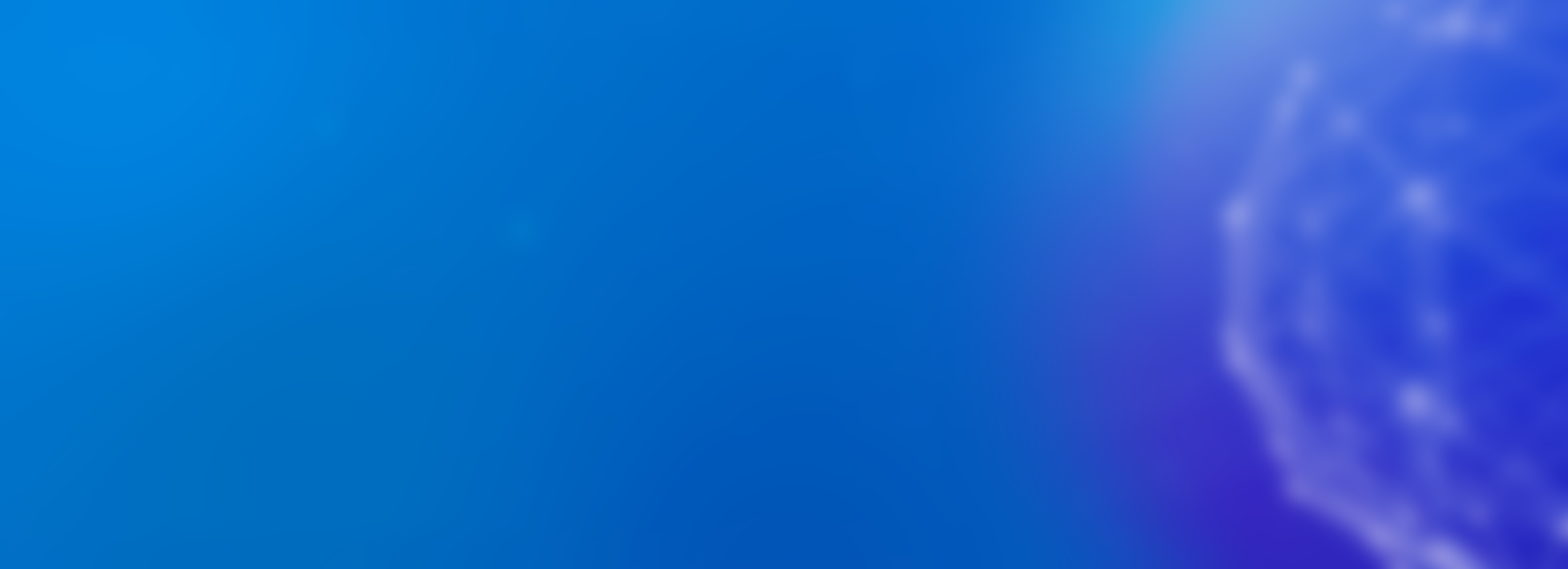 Ўзбекистон Республикасининг «Коррупцияга қарши курашиш тўғрисида» 03.01.2017 йилдаги ЎРҚ-419-сон Қонунида коррупция ва коррупцияга оид ҳуқуқбузарликлар тушунчасига таъриф берилган
Коррупция — шахснинг ўз мансаб ёки хизмат мавқеидан шахсий манфаатларини ёхуд ўзга шахсларнинг манфаатларини кўзлаб моддий ёки номоддий наф олиш мақсадида қонунга хилоф равишда фойдаланиши, худди шунингдек бундай нафни қонунга хилоф равишда тақдим этиш
Коррупцияга оид ҳуқуқбузарлик — коррупция аломатларига эга бўлган, содир этилганлиги учун қонунчиликда жавобгарлик назарда тутилган қилмиш
Коррупция бу барча мамлакатларга таъсир кўрсатадиган мураккаб ижтимоий, сиёсий ва иқтисодий ҳодиса. 
Коррупция демократик институтларга путур етказади, иқтисодий ривожланишни секинлаштиради ва ҳукуматнинг беқарорлигига ножўя таъсир қилади.
Коррупция демократик институтларнинг асосларига ҳужум қилади, сайлов жараёнларини, қонун устуворлигини бузади ва бюрократик ботқоқликни яратади. Уларнинг мавжудлигининг ягона сабаби пора товламачиликдир. 
Манба: UN Office on Drugs and Crime https://www.unodc.org/unodc/en/corruption/index.html?ref=menuside
Ўзбекистон Республикасининг коррупцияга қарши курашиш тўғрисидаги қонунчилиги
300 000 сўм2022 йил учун базавий ҳисоблаш миқдори
Ўзбекистон Республикасининг коррупцияга қарши курашиш тўғрисидаги қонунчиликни бузганлиги учун жавобгарлик (1/2)
01
02
Актив порахўрлик (пора бериш) ва пассив порахўрлик (пора олиш)
Коррупциявий хулқ-атвор
Мансабдор шахс томонидан пора олиниши (210-м.)
15 йилгача озодликдан маҳрум қилиш, ёки 
базавий ҳисоблаш миқдорининг юз бараваригача миқдорда жарима
Мансабдор шахсга пора бериш (211-м.)
15 йилгача озодликдан маҳрум қилиш, ёки 
базавий ҳисоблаш миқдорининг юз бараваригача миқдорда жарима
Мансабдор шахсга пора олиш-беришда воситачилик қилиш (212-м.)
15 йилгача озодликдан маҳрум қилиш, ёки 
базавий ҳисоблаш миқдорининг юз бараваригача миқдорда жарима
Мансабдор шахсга моддий қимматликлар бериш ёки уни мулкий манфаатдор этиш эвазига оғдириб олиш (213-м.)
8 йилгача озодликдан маҳрум қилиш, ёки 
базавий ҳисоблаш миқдорининг юз бараваригача миқдорда жарима
Мансабдор шахс томонидан моддий қимматликлар олиши ёки мулкий манфаатдор бўлиши (214-м.)
8 йилгача озодликдан маҳрум қилиш, ёки 
базавий ҳисоблаш миқдорининг юз бараваригача миқдорда жарима
Ўзлаштириш ёки растрата йўли билан талон-торож қилиш (167-м.)
10 йилгача озодликдан маҳрум қилиш, ёки 
базавий ҳисоблаш миқдорининг олти юз бараваригача миқдорда жарима
Ҳокимият ёки мансаб ваколатини суиистеъмол қилиш (205-м.)
5 йилгача озодликдан маҳрум қилиш, ёки 
базавий ҳисоблаш миқдорининг олти юз бараваригача миқдорда жарима
Ҳокимият ёки мансаб ваколати доирасидан четга чиқиш (206-м.)
5 йилгача озодликдан маҳрум қилиш, ёки 
базавий ҳисоблаш миқдорининг олти юз бараваригача миқдорда жарима
Ҳокимият ҳаракатсизлиги (208-м.)
3 йилгача озодликдан маҳрум қилиш, ёки 
базавий ҳисоблаш миқдорининг уч юз бараваригача миқдорда жарима
Мансаб сохтакорлиги (209-м.)
5 йилгача озодликдан маҳрум қилиш, ёки 
базавий ҳисоблаш миқдорининг олти юз бараваригача миқдорда жарима
Ўзбекистон Республикасининг коррупцияга қарши курашиш тўғрисидаги қонунчилиги
Давлат органи, давлат иштирокидаги ташкилот ёки фуқароларнинг ўзини ўзи бошқариш органи хизматчиси:
меҳнат шартномаси ёки фуқаролик-ҳуқуқий шартнома асосида меҳнат фаолиятини амалга оширувчи, мансабдор шахс аломатларига эга бўлмаган шахс.
Ўзбекистон Республикасининг коррупцияга қарши курашиш тўғрисидаги қонунчиликни бузганлиги учун жавобгарлик (2/2)
Ўзбекистон Республикасининг Маъмурий жавобгарлик тўғрисидаги кодекси
Мансабдор шахс:
Доимий, вақтинча ёки махсус ваколат бўйича тайинланадиган ёки сайланадиган, ҳокимият вакили вазифаларини бажарадиган ёхуд давлат органларида, фуқароларнинг ўзини ўзи бошқариш органларида, мулк шаклидан қатъи назар, корхоналарда, муассасаларда, ташкилотларда ташкилий-бошқарув, маъмурий-хўжалик вазифаларини амалга оширадиган ва юридик аҳамиятга эга ҳаракатларни содир этишга ваколат берилган шахс, худди шунингдек халқаро ташкилотда ёхуд чет давлатнинг қонун чиқарувчи, ижро этувчи, маъмурий ёки суд органида мазкур вазифаларни амалга оширувчи шахс
Давлат органининг, давлат иштирокидаги ташкилотнинг ёки фуқаролар ўзини ўзи бошқариш органининг хизматчисини пора эвазига оғдириб олиш (193- 1м   )
базавий ҳисоблаш миқдорининг 30 бараваригача миқдорда жарима
Давлат органи, давлат иштирокидаги ташкилот ёки фуқароларнинг ўзини ўзи бошқариш органи хизматчисининг қонунга хилоф равишда моддий қимматликлар олиши ёки мулкий манфаатдор бўлиши (1932-м)

базавий ҳисоблаш миқдорининг 30 бараваригача миқдорда жарима
Ўзбекистон Республикасининг коррупцияга қарши курашиш тўғрисидаги қонунчилиги
Ўзбекистон Республикасида ҳуқуқбузарликларнинг статистик кўрсаткичлари (1/2)
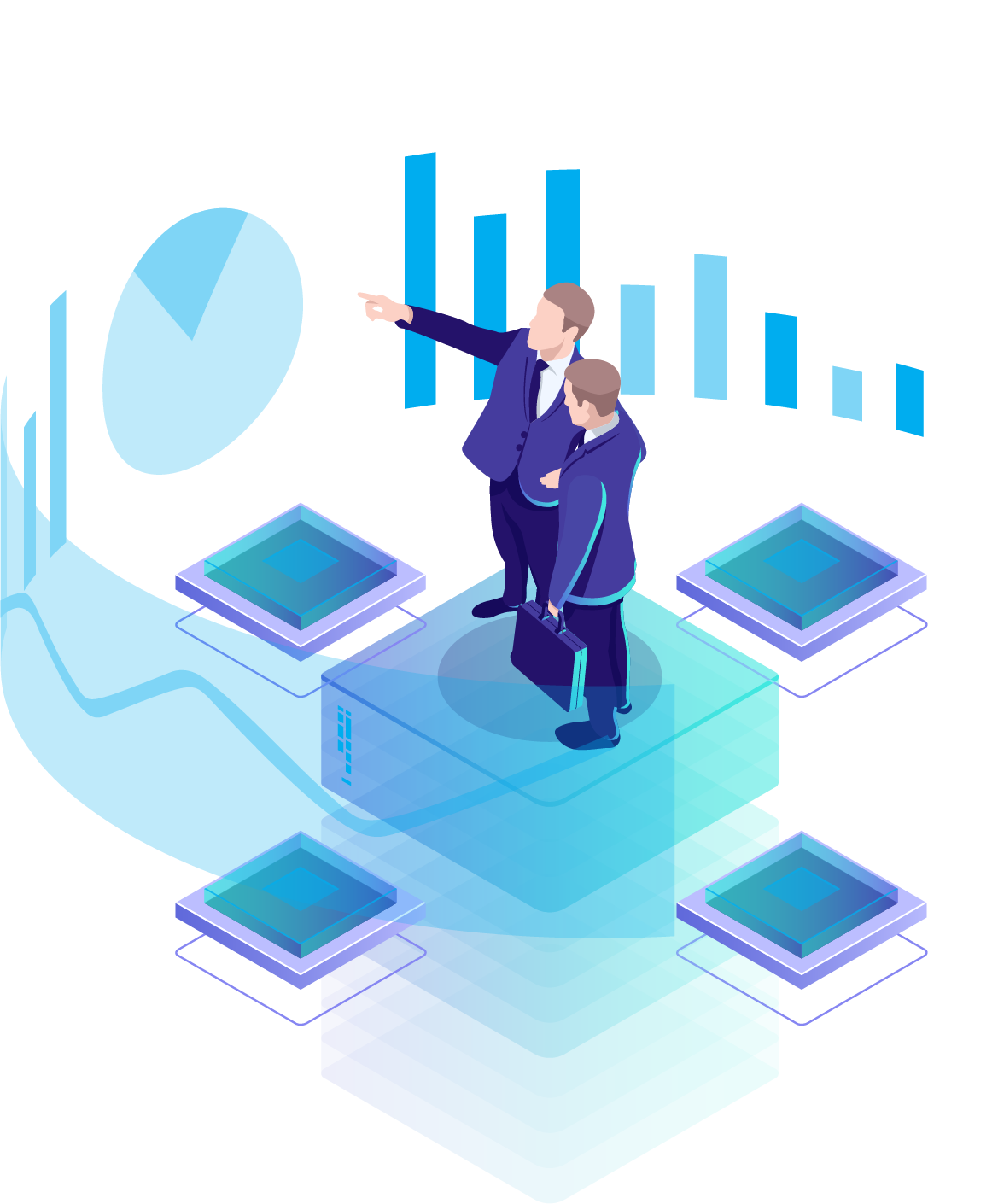 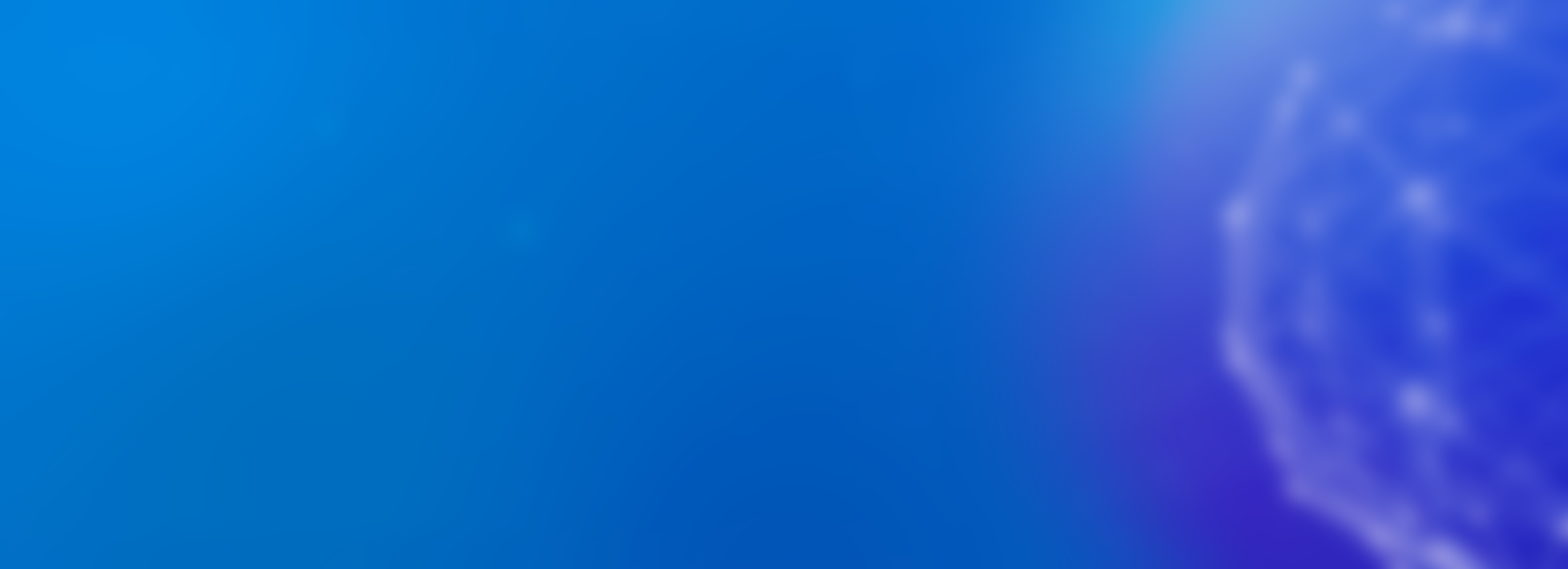 Ўзбекистон Республикаси коррупцияга қарши курашиш агентлигининг ҳисоботига кўра, 2021 йилда 2020 йилга нисбатан коррупция билан боғлиқ ва судга юборилган жиноят ишлари сони 2621 тага (328%), жиноий жавобгарликка тортилганлар сони эса 3760 тага (318%) ошган.
Коррупцияга қарши курашишдаги фаолликнинг бундай юқори кўрсаткичи коррупцияни қабул килиш индексидаги Ўзбекистоннинг ижобий динамикаси билан биргаликда амалга оширилган ишлар ва давлатнинг коррупцияга оид ҳуқуқбузарликларга қарши кенг кўламли курашишидан далолат беради.
Манба: https://anticorruption.uz/ru/item/2022/03/10/
Ўзбекистон Республикасининг коррупцияга қарши курашиш тўғрисидаги қонунчилиги
Ўзбекистон Республикасида ҳуқуқбузарликларнинг статистик кўрсаткичлари (2/2)
Жиноий жавобгарликка тортилганлар томонидан қуйидаги жиноятлар содир этилган : 	
ўзганинг мулкини ўзлаштириш ёки растрата қилиш йўли билан талон-торож қилиш (1 210 та шахс), 
мансаб мавқеини суиистеъмол қилиш (158),
фирибгарлик (129), 
порахўрлик  (74), 
мансаб сохтакорлиги (22), 
совуққонлик (15), 
ҳокимият ваколати доирасидан четга чиқиш (7), 
бошқа жиноятлар (170).
Ўзбекистон Республикаси Бош прокуратураси маълумотларига кўра, 2022 йилнинг биринчи ярим йиллигида 1429 жиноят иши бўйича 1785 мансабдор шахслар жиноий жавобгарликка тортилган, бу 2021 йилнинг ўтган даврига нисбатан 585 мансабдор шахсга кўпроқ.
Шундан 13 нафари вазирликлар, идоралар ва ташкилотларнинг республика миқёсидаги, 195 нафари вилоят ва 1577 нафари туман (шаҳар) бўлинмалари ходимларидир.
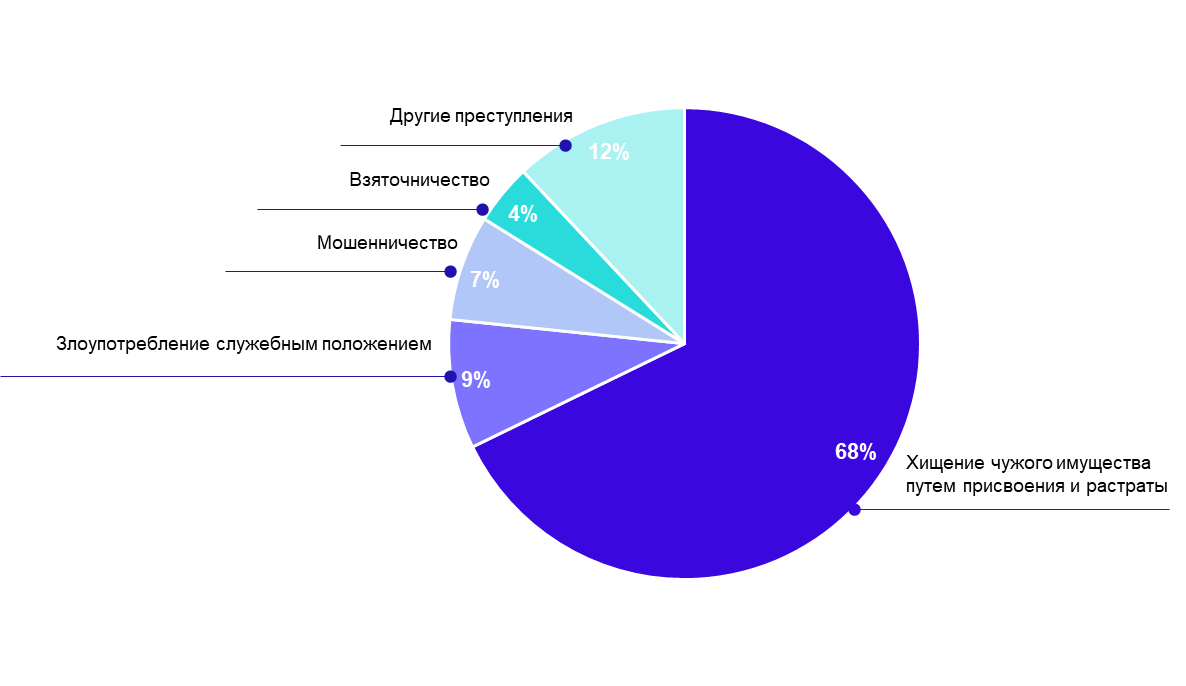 Мансаб жиноятлари натижасида давлат ва жамоат манфаатларига 668,2 миллиард сўм миқдорида зарар етказилган,дастлабки тергов давомида 599,1 миллиард сўм ундирилди.
https://t.me/uzbprokuratura/20298
Муҳокама учун савол
Ташкилотингизда коррупцияга қарши курашиш тўғрисидаги қонунчилик бузилиш ҳолатларига дуч келганмисиз? Агар шундай бўлса, қандай чоралар кўрдингиз?
Коррупцияга қарши курашишда хорижий тажриба
Коррупцияга қарши курашишда хорижий тажриба
Коррупцияга қарши курашиш тўғрисидаги хорижий экстерриториал қонунчиликдан мисоллар
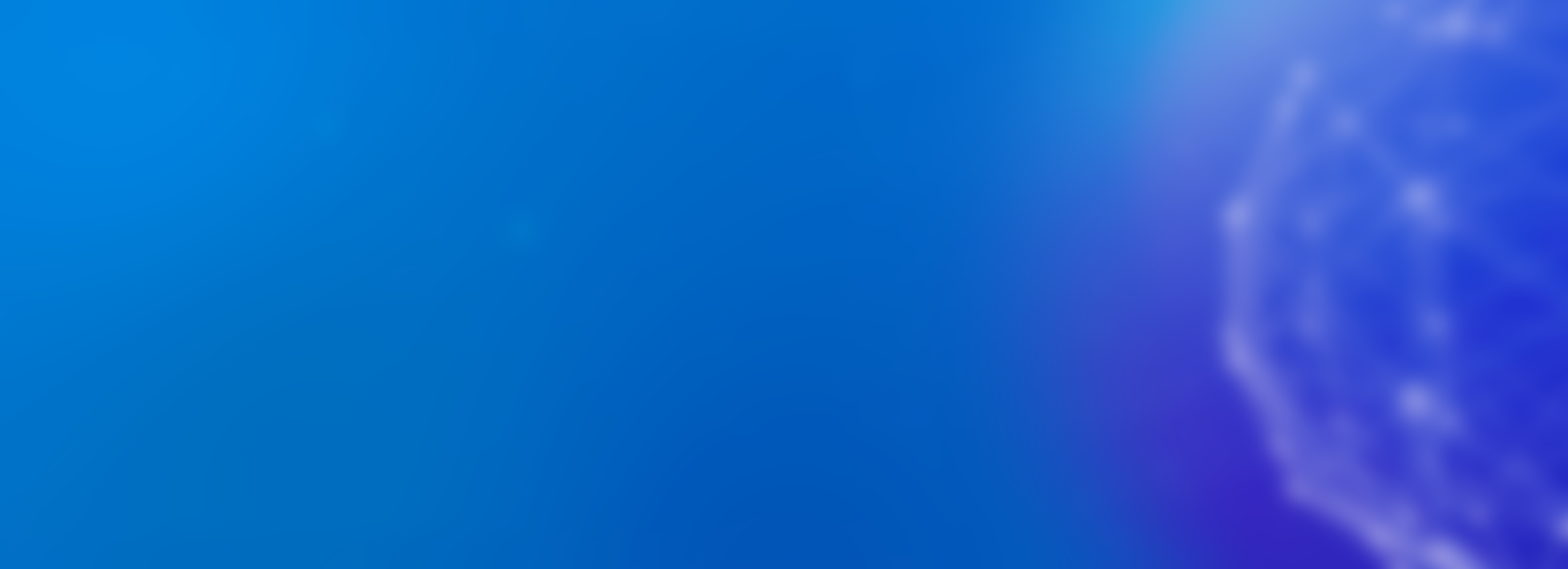 Дунёнинг кўплаб мамлакатлари ўзларининг коррупцияга қарши курашиш тўғрисидаги қонунчилигини қабул қилган. Аксарият ҳолларда, бу 1999 йилда ИҲТТнинг Порахўрликка қарши курашиш тўғрисидаги конвенциясининг қабул қилиниши билан боғлиқ.
Баъзи мамлакатларнинг қонунларида экстерриториал қоидалар мавжуд, яъни чет эл фуқаролари ва компаниялари коррупцияга қарши курашиш тўғрисидаги қонунчиликни бузганлик учун жавобгарликка тортилиши мумкин. Бундай қонунлар орасида энг машҳур ва фаол қўлланиладиганлари қуйидагилардир:
FCPA (Foreign Corrupt Practices Act), 1977 
Халқаро фаолиятда давлат хизматчиларини оғдириб олишга қарши курашиш тўғрисидаги АҚШ Федерал қонуни.
UKBA (United Kingdom Bribery Act), 2010
Буюк Британияда қабул қилинган коррупцияга қарши курашиш тўғрисидаги қонун
Sapin 2, 2017
Франциянинг шаффофлик, коррупцияга қарши курашиш ва иқтисодий ҳаётни модернизация қилиш тўғрисидаги қонуни
[Speaker Notes: Sapin 2

Sapin 2 распространяется на на компании при наличии следующих условий:
место регистрации или головной офис находится во Франции;
штат не менее 500 работников в компании или группе компаний;
наличие оборота или консолидированного группового оборота более 100 млн евро.
Члены исполнительного совета таких компаний могут быть привлечены к ответственности за невыполнение программ комплаенс, которые установлены в Sapin 2.
Если компания не реализует или не совершенствует программу соблюдения установленных требований, уполномоченный орган может сделать предупреждение или применить санкции. К ним относятся:
штраф с любого директора в размере до 200 000 евро.
штраф на любую компанию на сумму до 1 млн евро.]
Коррупцияга қарши курашишда хорижий тажриба
Foreign Corrupt Practices Act (1/3)
FCPA – 1977 йилда АҚШда қабул қилинган «Чет элда коррупцияга қарши курашиш тўғрисида»ги қонуни
FCPA қоидалари чет эл мансабдор шахсларига нисбатан содир этилган коррупцияга оид ҳаракатларига тадбиқ этилади.
FCPA чет эл мансабдор шахсининг бирон бир ҳаракати / қарорига таъсир кўрсатиш ёки тадбиркорликда ноқонуний устунликга эга бўлиш мақсадида чет эл мансабдор шахсига пул ёки бошқа қимматликга эга бўлган мол-мулкни таклиф этиш, ваъда бериш ва тақдим этишни тақиқлайди.
FCPAни унинг мазмуни буйича 2га бўлиш мумкин:
Чет элда коррупцияга қарши курашиш ва чет эл мансабдор шахслари томонидан порахўрликни тақиқлаш тўғрисидаги низом
Бухгалтерия ҳисоби ва ички назоратни юритиш бўйича муайян талабларини, шу жумладан алохида шахслар ва компанияларга ҳисоботларни англаб туриб сохталаштиришни, ички назорат тизимини четлаб ўтишни ёки жорий этмасликни тақиқловчи бухгалтерия ҳисоби тўғрисидаги низом
[Speaker Notes: Предпосылки принятия закона:

Уотергейтский скандал, разгоревшийся в середине 1970-х годов во время проведения избирательной компании Ричарда Никсона, баллотировавшегося на должность Президента США. Скандал, связанный с установкой подслушивающих устройств в избирательном штабе конкурентов, привел к широкомасштабному расследованию деятельности органов власти и компаний. 
В частности, в результате расследований SEC (Комиссия по ценным бумагам США) более 400 американских компаний признались в подкупе иностранных чиновников, политиков и политических партий с целью добиться того или иного благоприятного решения иностранного правительства. В качестве основного аргумента защиты компании, замешанные в скандале, указали на то, что если они не платили бы взяток, то это существенно снижало бы их конкурентоспособность на иностранных рынках. 
В 1977 году Конгрессом США был принят FCPA, что стало новым этапом в борьбе с коррупцией не только в США, но и во многих других государствах.

Основные положения FCPA:

Нарушением Закона является не только факт незаконных выплат государственным должностным лицам, но и предложение, обещание, а также разрешение произвести такие выплаты.
В соответствии с FCPA платеж (а равно его предложение, обещание и разрешение) в адрес иностранных должностных лиц может быть совершен не только в денежном выражении, но также в виде иных ценностей (подарки, гранты, развлечения, возмещение транспортных расходов и т.д.). Кроме того, FCPA не определяет минимальную пороговую сумму для коррупционных подарков или платежей.
В связи с этим, FCPA запрещает коррупционное предложение, выплату, обещание или разрешение произвести выплату любых денег или предложение, передачу, обещание или разрешение на передачу чего-либо ценного иностранному должностному лицу.
Положения FCPA о борьбе со взяточничеством применяются к коррупционным платежам, сделанным:
любому иностранному должностному лицу;
любой иностранной политической партии или ее должностному лицу;
любому кандидату на иностранный политический пост;
любому лицу, если известно, что вся оплата или ее часть будет предложена, передана или обещана лицу, подпадающему под одну из вышеперечисленных трех категорий.
FCPA применяется к платежам, предложениям или обещаниям, сделанным с целью:
оказания влияния на любое действие или решение иностранного должностного лица, 
побуждения иностранного должностного лица совершить или не совершить какое-либо действие в нарушение законных обязанностей такого должностного лица, 
обеспечение любого неправомерного преимущества; 
побуждение иностранного должностного лица использовать свое влияние на иностранное правительство или его органы, чтобы повлиять на любое действие или решение такого правительства или его органов.
Платежи должны сопровождаться деловой целью – получение или сохранение бизнеса, получение незаконного преимущества при ведении бизнеса.]
Коррупцияга қарши курашишда хорижий тажриба
Foreign Corrupt Practices Act (2/3)
FCPAнинг порахўрликка қарши курашиш қоидалари учта тоифадаги жисмоний ва юридик шахсларга нисбатан кенг қўлланилади
Эмитентлар  ва унинг номидан ҳаракатланувчи мансабдор шахслар, директорлар, ходимлар, агентлар ва акциядорлар.FCPA маълумотларига кўра, компания эмитент бу::
ушбу шахснинг қимматли қоғозлари АҚШ қимматли қоғозлар миллий биржасида котировка варағига киритилган (нафақат акциялар, балки америка сақлаб қолиш хақидаги огоҳлантириш хатлари ҳам); ёки 
ушбу шахснинг қимматли қоғозлари АҚШнинг биржадан ташқари бозорда котировка варағига киритилган ва SEC учун ҳисоботларни тақдим қилиш мажбуриятига эга.
FCPA га мувофиқ миллий шахслар тоифасига (“domestic concerns”) қуйидагилар киради:
АҚШ фуқароси ёки резиденти бўлган ҳар қандай шахс;
АҚШ қонунчилигига мувофиқ рўйхатдан ўтган ёки асосий иш жойи АҚШ ҳудуди бўлган ҳар қандай юридик шахс. Шунингдек, уларнинг номидан иш юритадиган мансабдор шахслар, директорлар, ходимлар, агентлар ёки акциядорлар, шу жумладан чет эл фуқаролари ёки компаниялари.
АҚШ ҳудудида бўла туриб тўғридан-тўғри ёки ўз вакиллари орқали коррупциявий тўловни амалга оширишга (ёки бундай тўловни амалга оширишни таклиф, ваъда қилиш, рухсат бериш) ҳисса қўшадиган ҳар қандай ҳаракатларда қатнашадиган чет эллик юридик ва жисмоний шахслар, дастлабки икки тоифааги шахслар бундан мустасно. Улар АҚШ ҳудудидан ташқарида содир этилган ҳаракатлар учун жавобгарликга тортилмайди. Бундан ташқари, FCPA қоидалари уларнинг мансабдор шахслари, директорлари, ходимлари, агентлари ёки бундай шахслар ёки ташкилотлар номидан иш юритадиган акциядорларга нисбатан қўлланилиши мумкин.
[Speaker Notes: Notes для тренера:

Эмитенты: 
Таким образом, компания не обязательно должна быть американской компанией, чтобы признаваться эмитентом и привлекаться к ответственности в соответствии с FCPA.]
Коррупцияга қарши курашишда хорижий тажриба
Foreign Corrupt Practices Act (3/3)
Шуни таъкидлаш керакки, АҚШнинг Муқобил жазолар тўғрисидаги қонунига мувофиқ, судлар FCPA қонунида назарда тутилган жарима миқдоридан ҳам анча юқори жарима солиши мумкин. Бундай жарима миқдори жавобгар томонидан коррупциявий тўлов орқали олинган ноқонуний фойданинг икки бараваригача бўлиши мумкин.
Жисмоний шахслар учун жавобгарлик
Юридик шахслар учун жавобгарлик
Порахўрликка қарши курашиш тўғрисидаги қонун қоидаларини бузганлик учун ҳар бир қоидабузарлик учун 250 минг долларгача миқдорда жарима ва 5 йилгача қамоқ жазоси тариқасида жиноий жавобгарлик белгиланган.
Бухгалтерия ҳисоби қоидаларини бузганлик учун ҳар бир бузилиш ҳолати учун 5 миллион долларгача миқдорда жарима ва 20 йилгача қамоқ жазоси тайинланиши мумкин.
Қонуннинг коррупцияга қарши курашиш қоидаларини бузганлик учун ҳар бир қоидабузарлик учун 2 миллион долларгача миқдорда жарима тариқасида жиноий жавобгарлик белгиланган.
Бухгалтерия ҳисоби қоидаларини бузганлик учун ҳар бир бузилиш ҳолати учун 25 миллион долларгача миқдорда жарима солиниши мумкин.
Коррупцияга қарши курашишда хорижий тажриба
UK Bribery Act (1/2)
UK Bribery Act – Буюк Британиянинг Порахўрликка қарши курашиш тўғрисидаги қонуни 2011 йил 1 июлдан кучга кирган
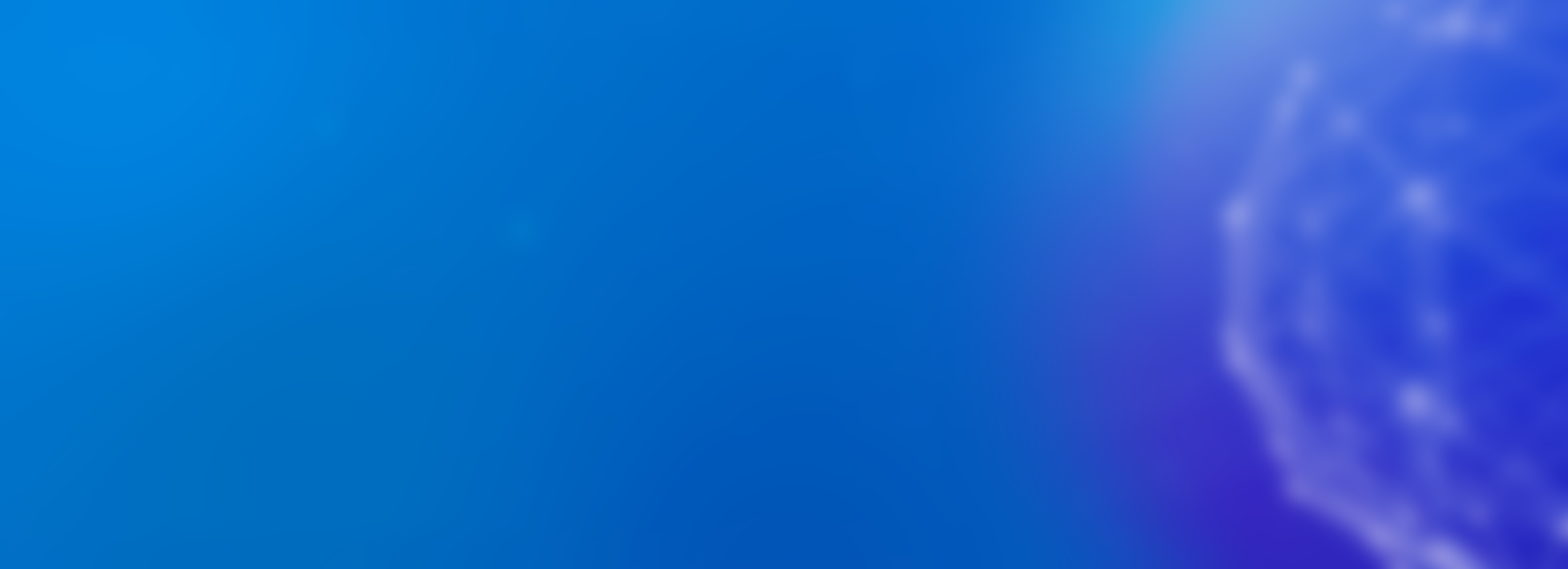 Буюк Британиянинг UK Bribery Actга кўра, порахўрлик энг умумий шаклда кимгадир молиявий ёки бошқа афзалликларни тақдим этиб, бу одамни ўз функцияларини ёки фаолиятини лозим бўлмаган даражада бажаришга рағбатлантириш ёки у томонидан содир этилган лозим бўлмаган ҳатти-ҳаракатлари учун мукофотлаш сифатида эътироф этилади. Шундай қилиб, қонун қарор қабул қилувчига ҳар қандай қўшимча фойда тақдим этиш йўли орқали таъсир ўтказишга уринишларни қамраб олади.
Bribery Act қоидалари кимга тегишли:
Буюк Британияда рўйхатдан ўтган юридик шахслар, шунингдек, уларнинг ходимлари, агентлари, шўъба компанияари ва хизмат кўрсатувчилари (боғланган шахслар) унинг содир этиш жойидан қатъи назар асосий компания учун коррупциявий тўловни амалга оширадиганлар.
Шунингдек, Буюк Британия фуқаролари ва Буюк Британияда яшовчи шахслар.
Буюк Британияда фаолият юритувчи хорижий юридик шахслар:
Буюк Британия қонунчилигига мувофиқ рўйхатдан ўтган бошқарув органига эга юридик шахс (ёки Буюк Британияда рўйхатдан ўтган шериклик);
Буюк Британияда бизнес ёки унинг бир қисмини олиб бораётан ҳар қандай хорижий ташкилот.
UK Bribery Act экстерриториал хусусиятга эга
Коррупцияга қарши курашишда хорижий тажриба
UK Bribery Act (2/2)
Бошқа шахсга пора бериш
Пора олиш
Чет эл давлат хизматчисини оғдириб олиш
Порани олдини олиш қобилиятсизлиги
Қонун бошқа шахсга молиявий ёки бошқа фойдани таклиф қилиш, ваъда қилиш ёки тақдим этишни тақиқлайди. Ушбу ҳолатда пора берувчи қуйидагиларни англайди / тахмин қилади:
ушбу манфаат бошқа шахсни хизмат мажбуриятларни билиб туриб лозим бўлмаган даражада бажаришга ундайди ёки бу ҳаракатлар учун мукофот бўлиб хизмат қилади;
бошқа шахс томонидан фойдани қабул қилиш хизмат мажбуриятларни лозим бўлмаган даражада бажаришдир..
Бунда қуйидагилар муҳим емас:
пора олувчи ўз хизмат мажбуриятларини била туриб лозим бўлмаган даражада бажарганлиги,
фойда қандай тақдим этилган (таклиф қилинган/ваъда қилинган) - тўғридан-тўғри ёки воситачи орқали.
Қуйидаги ҳолатларда, қонун чет эллик давлат хизматчисига ёки унинг талибига биноан ёки розилиги билан бошқа шахсга шахсан ёки воситачи орқали молиявий ёки бошқа фойдани таклиф қилиш, ваъда қилиш ёки тақдим этишни тақиқлайди:
Шахс чет эллик давлат хизматчисининг хизмат мажбуриятларини бажаришига таъсир ўтказиш ва тижорат фаолиятини амалга ошириш / давом эттириш ёки бизнесда устунликни олиш / сақлаб қолиш ҳуқуқини олишга ният қилади;
Чет эллик давлат хизматчисининг ҳаракатларини тартибга солувчи норматив-ҳуқуқий ҳужжатлар унга молиявий ва бошқа фойдани таклиф қилиш, ваъда қилиш ёки тақдим этиш орқали таъсир ўтказишга рухсат бермайди ва талаб қилмайди.
Шахс, агар у молиявий ва бошқа фойдани талаб қилса, олишга рози бўлса ёки олса, жавобгар бўлади. Бунда: 
Пора олувчи бундай фойдани олиш, шубҳасиз, хизмат мажбуриятларни лозим бўлмаган даражада бажаришга олиб келади деб тахмин қилади;
фойдани қабул қилиш (талаб / қабул қилиш розилик) хизмат мажбуриятларини лозим бўлган даражада бажармасликдир;
Бу хизмат мажбуриятларни лозим бўлмаган даражада бажарганлик учун мукофот сифатида хизмат қилади.
Агар компания билан боғлиқ бўлган шахс компания фойдасига тижорат фаолиятини амалга ошириш / давом эттириш ёки бизнесда устунликни олиш / сақлаб қолиш ҳуқуқини олиш ниятида бошқа шахсга пора берган бўлса, компания қонунга мувофиқ айбдор деб топилади.
Агар компания у билан боғлиқ шахслар хатти-ҳаракатларини амалга оширишни олдини олишга қаратилган лозим бўлган тартиб-таомилларни қўллаганлиги исботлай олса компания жавобгарликга тортилишдан ҳоли бўлиши мумкин.
[Speaker Notes: Дача взятки другому лицу:

«Ненадлежащее исполнение обязанностей» предполагает нарушение ожиданий о том, что лицо будет действовать добросовестно, беспристрастно и в соответствии с требованиями занимаемой им должности. Таким образом, в Законе охвачены случаи взяточничества, как в государственном, так и в частном секторе.


Получение взятки: 

При этом не важно:
Кем осуществляется заведомо ненадлежащее исполнение служебных обязанностей – самим взяткополучателем или другим лицом по требованию или с согласия взяткополучателя;
Как получена выгода – лично или через посредника;
Кто является конечным выгодоприобретателем – сам взяткополучатель или другое лицо.]
Коррупцияга қарши курашишда хорижий тажриба
FCPA ва UK BA бузилганилиги учун энг йирик тўловлар
FCPA бузилганлиги учун энг йирик 10та тўловлар
UK Bribery Act бузилганлиги учун энг йирик тўловлар
2020 йилда $3.9 млрд
2020 йилда £830 млн
Airbus SE (Франция)
Goldman Sachs Group Inc. (АҚШ)
Petróleo Brasileiro S.A. –Petrobras (Бразилия)
Glencore International A.G. (Швейцария)
Telefonaktiebolaget LM Ericsson (Швеция)
Telia Company AB (Швеция)
MTS (Россия)
Siemens (Германия)
VimpelCom (Нидерландия)
Alstom S.A. (Франция)
Airbus SE
Rolls Royce PLC
Tesco Stores Limited
G4S Care and Justice Services (UK) Ltd
Alstom Network UK Ltd & Alstom Power Ltd
Standard Bank PLC
2020 йилда $2.9 млрд
2017 йилда £497 млн
2018 йилда $1.78 млрд
2022 йилда $1.1 млрд
2017 йилда £129 млн
2019 йилда $1 млрд
2020 йилда £38,5 млн
2017 йилда $965 млн
2019 йилда $850 млн
2019 йилда £34,4 млн
2008 йилда $800 млн
2015 йилда $25,1 млн
2016 йилда $795 млн
Манба: https://www.sec.gov/enforce/sec-enforcement-actions-fcpa-cases 

https://www.justice.gov/criminal-fraud/enforcement-actions
Источник: https://www.sfo.gov.uk/our-cases/
2014 йилда $772.29 млн
Коррупцияга қарши курашишда хорижий тажриба
Коррупцияга қарши курашишда хорижий тажриба: Хитой (1/2)
Коррупцияга қарши курашишда хорижий тажриба
Коррупцияга қарши курашишда хорижий тажриба: Хитой (2/2)
«Йўлбарс ва чивинларга қарши курашиш»
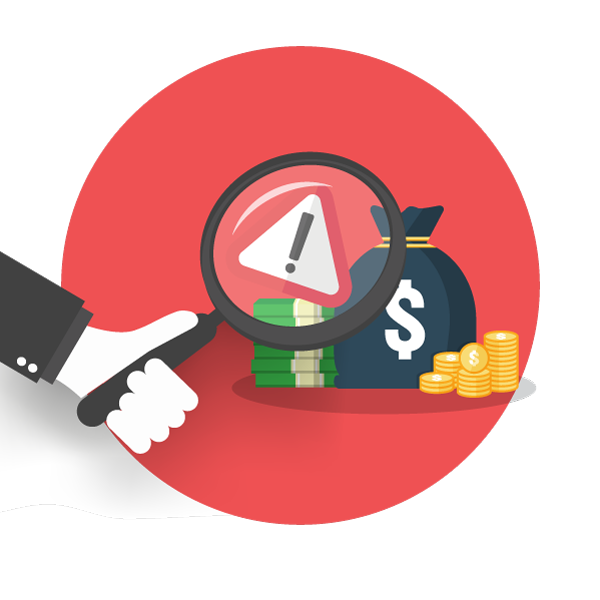 2012 йил ноябр ойида Хитой Коммунистик партиясининг XVIII съездида Си Цзинпин коррупцияга нисбатан "ноль бардошлик" сиёсатини бошланганини эълон қилди ва курашиш кичик порахўрлар ("чивинлар") ва йирик коррупционерларга ("йўлбарслар") қарши олиб бориш кераклигини таъкидлади.
Коррупцияга қарши курашиш чоралари мисоллари:
2015 йилда мобил телефонлар учун махсус дастур чиқарилди ва унинг ёрдамида фуқаролар мансабдор шахслар томонидан содир этилган ҳуқуқбузарликлар ҳақида хабар беришлари мумкин;
Давлат хизматчилари учун ҳашаматга чекловлар жорий этиш: қиммат зиёфатлар ва бошқа кўнгилочар тадбирлар, қиммат хизмат автомобиллардан фойдаланиш, эконом-классдан ташқари учишлар, чет элда доимий яшайдиган хотинлари ва фарзандлари бўлган ходимларни лавозимда кўтариш тақиқланган
[Speaker Notes: https://profile.ru/politics/okhota-na-mukh-i-tigrov-9957/?ysclid=lag0medc5o666261554]
Коррупцияга қарши курашишда хорижий тажриба
Коррупцияга қарши курашишда хорижий тажриба: Сингапур (1/2)
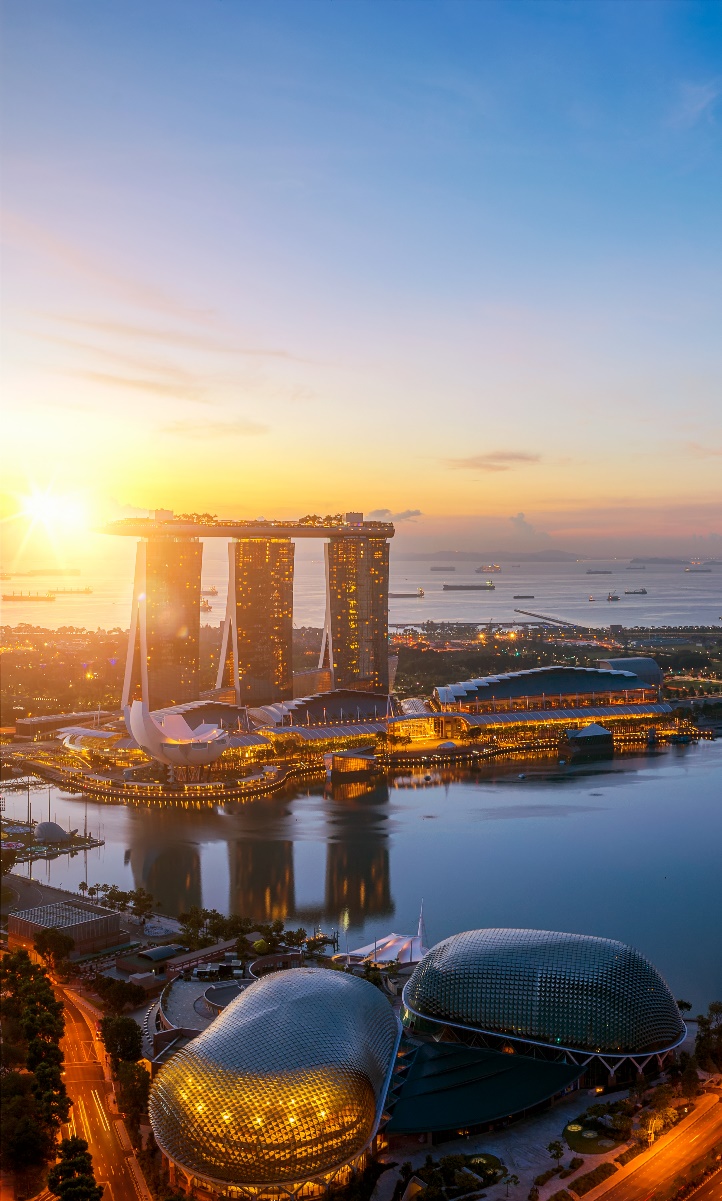 Коррупцияга қарши курашишда хорижий тажриба
Коррупцияга қарши курашишда хорижий тажриба: Сингапур (2/2)
Коррупцияни тергов қилиш бюроси ҳақида
Коррупцияни тергов қилиш бюроси деярли чексиз ваколатларга эга:
Суд қарорисиз гумонланувчиларни ушлаб туриш ҳуқуқи;
Тинтув ўтазиш ва гумонланувчиларнинг банк ҳисоб рақамларини текшириш;
Ҳар қандай биноларга кириш, ҳар қандай ҳужжатлар ва мол-мулкни олиб қўйиш.
Бундай текширувлар давлат хизматчиларининг яқин қариндошлари ва дўстларига нисбатан ўтказилиши мумкин.
ОАВнинг роли
Оммавий ахборот воситалари коррупцияга оид ҳуқуқбузарликлар, шу жумладан жазолар тафсилотларини фаол ёритмоқда. Шундай қилиб, жамият нафақат содир этилган қоидабузарлик, балки унинг оқибатлари тўғрисида ҳам маълумот олмоқда.
Аслини олиб қараганда, ҳолат ОАВда кенг ёритилиб, мансабдор шахсларни коррупцияга оид жиноятда айбдор деб топилса, у ва унинг қариндошлари деярли мамлакатда иш топиш имкониятидан маҳрум этилади.
[Speaker Notes: https://profile.ru/politics/okhota-na-mukh-i-tigrov-9957/?ysclid=lag0medc5o666261554]
Коррупция даражаси юзасидан халқаро ва миллий тадқиқотлар
Коррупция даражаси юзасидан халқаро ва миллий тадқиқотлар
Transparency International (1/2)
Transparency International
коррупцияга қарши курашиш ва бутун дунё бўйлаб коррупция даражасини ўрганиш нодавлат халқаро ташкилоти.
Коррупцияни қабул қилиш индекси (ККҚИ)
энг кўп қўлланиладиган коррупция даражаси бўйича мамлакатлар глобал рейтинги.
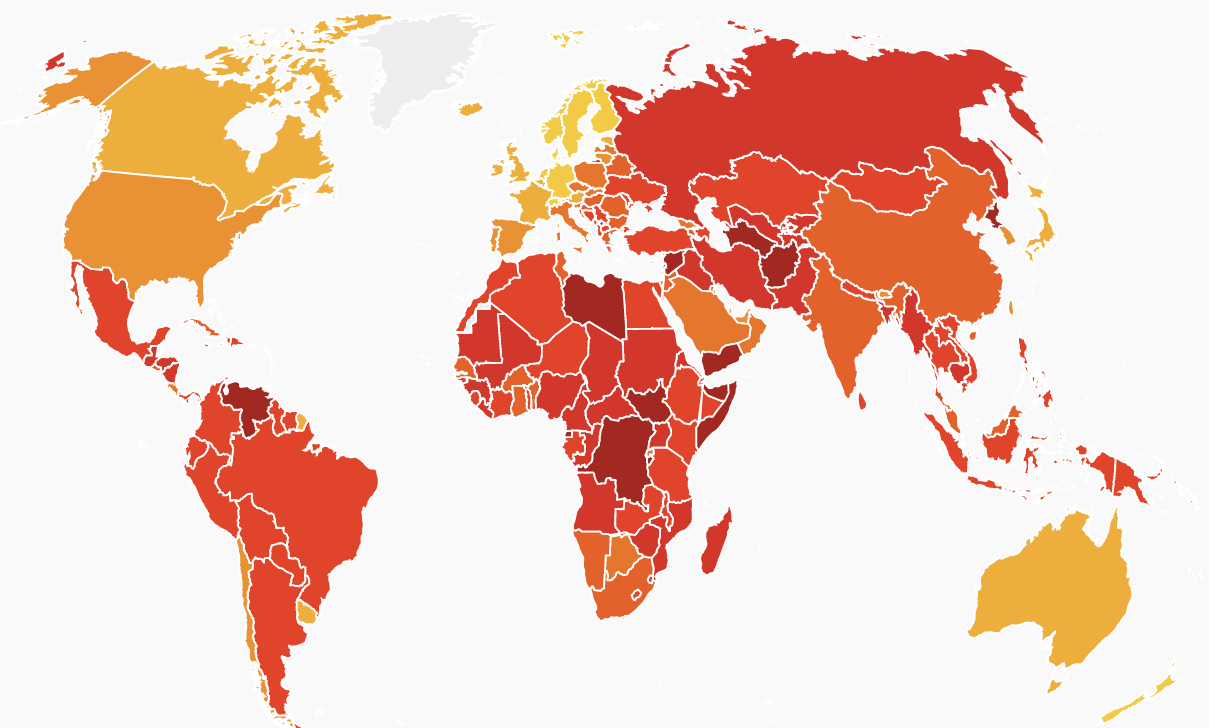 ККҚИ бўйича мамлакатларни баҳолаш давлат секторидаги коррупцияни қабул қилиш даражасини 0 дан 100 гача бўлган шкала орқали акс эттирувчи балларни ҳисоблаш йўли билан амалга оширилади, бу ерда 
0 жуда юқори, 100 эса коррупцияни қабул қилиш даражаси жуда пастлигини англатади.
Таъкидлаш жоизки, давлат секторида коррупцияни қабул қилиш индексини (ККҚИ) баҳолаш экспертлар ва тадбиркорларнинг сўровномаларига асосланади ва шунинг учун бу баҳолаш субъектив ҳисобланади.
180 мамлакатлар
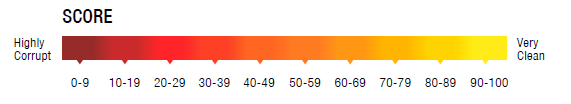 100 максимал баллар сони
Манба: https://www.transparency.org/en/cpi/2021
[Speaker Notes: Из тренинга для гос. служащих
Вопросы для студентов: С какими факторами может быть связана разница восприятия коррупции в разных странах?
Почему, по вашему мнению, Узбекистан занимает только 140 место?]
Коррупция даражаси юзасидан халқаро ва миллий тадқиқотлар
Transparency International (2/2)
ККҚИ бўйича рейтингда мамлакатнинг бошқа мамлакатларга нисбатан индексдаги позициясини намойиш этади. Позицияларнинг ўзгариши оддийгина ККҚИга киритилган мамлакатлар сонининг ўзгариши натижасида содир бўлиши мумкин.Шундай қилиб, мамлакатда коррупция даражасини баҳолаш нуқтаи назаридан, давлатнинг рейтингдаги позицияси тўпланган баллар сонига қараганда унчаликмуҳим эмас.
2012 йилдан 2021 йилгача бўлган даврда Transparency International рейтингида Ўзбекистон, Қозоғистон ва Россия балларининг ўзгариш динамикаси.
2021 йил ҳолатига кўр :
Transparency International томонидан 2021 йил учун тузилган  коррупцияни қабул қилиш индексига кўра, Ўзбекистон 28 балл тўплаб, 180та ўрин орасида 140-ўринни эгаллади ва шу билан Қирғизистон (27 балл) ва Тожикистон (25 балл) каби қўшни давлатларга нисбатан яхшироқ кўрсаткичларни намойиш этди.Жами 2012-йилдан 2021-йилгача бўлган даврда Ўзбекистон 170-ўриндан 140-ўринга кўтарилди.
Охиргиси
27
Давоми
01
Норвегия, Сингапур ва Швеция
Ўрин
АҚШ (67 балл)
Ўрин
Жанубий Судан(11 балл)
Ўрин
Янги Зеландия, Финляндия ва Дания (88 баллдан)
Коррупция даражаси юзасидан халқаро ва миллий тадқиқотлар
Фирибгарлик бўйича сертификатланган экспертлар ассоциациясининг ҳисоботи (ACFE)
Фирибгарлик бўйича сертификатланган экспертлар ассоциацияси (ACFE)
Мунтазам равишда, ҳар икки йилда бир марта турли хил фирибгарлик, фирибгар профиллари, фирибгарликни аниқлаш усуллари ва фирибгарлик ҳаракатларни содир этиш ва аниқлаш билан боғлиқ бошқа мезонлар бўйича тадқиқотлар олиб боради.
Коррупция
$12,500Коррупция қоидабузарликлардан ўртача ойлик зарар
Профессионал фирибгарликнинг асосий турларидан бири коррупциядир.Ушбу тадқиқот доирасида кўриб чиқилган барча кейсларнинг 50% ҳолатларида коррупцияга оид ҳуқуқбузарликлар мавжуд эди ва ўртача (медиана) зарар $150,000 ташкил этган.
Ушбу тадқиқот доирасида коррупциянинг асосий турлари қуйидагилар:
12 ойКоррупция бузилишининг ўртача давомийлиги
Манфаатлар тўқнашуви
Пора олиш
Ноқонуний совғалар
Иқтисодий товламачилик
Минтақалар бўйича профессионал фирибгарликнинг энг машҳур усулларини таҳлил қилиш доирасида коррупция қуйидаги улуш билан барча минтақаларда биринчи ўринни эгаллади:
48%Фирибгарлик схемаларда крипто-валюталардан фойдаланишнинг 48% ҳолатлари пора бериш ва ноқонуний пул топиш билан боғлиқ
Осиё-Тинч океани минтақаси- 57%
Шарқий ва Ғарбий Европа / Марказий Осиё– 64%
Латинская Америка и Карибы  - 59%
Яқин Шарқ ва Шимоий Африка– 59%
Жанубий Осиё – 71%
АҚШ и Канада – 37%
Шарқий Европа– 44%
Коррупция даражаси юзасидан халқаро ва миллий тадқиқотлар
TRACE Bribery Risk Matrix
TRACE – порахўрликга қарши курашиш, норматив талабларга риоя қилиш ва самарали бошқарувга бағишланган нотижорат халқаро бизнес ассоциация.TRACE порахўрлик хавф-хатарлари матрицаси 194 юрисдикциялар, ҳудудлар, автоном ва ярим автоном вилоятларда порахўрлик хавф-хатарларни ўлчайди.Мамлакатларнинг умумий хавф-хатар баҳоси тўрт тоифадаги бирлаштирилган ва оқилона баҳони билдиради:
01
бизнеснинг ҳукумат билан ўзаромуносабати;
порахўрликни жиловлаш ва унга қарши ҳуқуни қўллаш;
ҳукумат ва давлат хизматининг шаффофлиги;
фуқаролик жамияти томонидан назорат қилиш салоҳияти, шу жумладан оммавий ахборот воситаларининг роли.
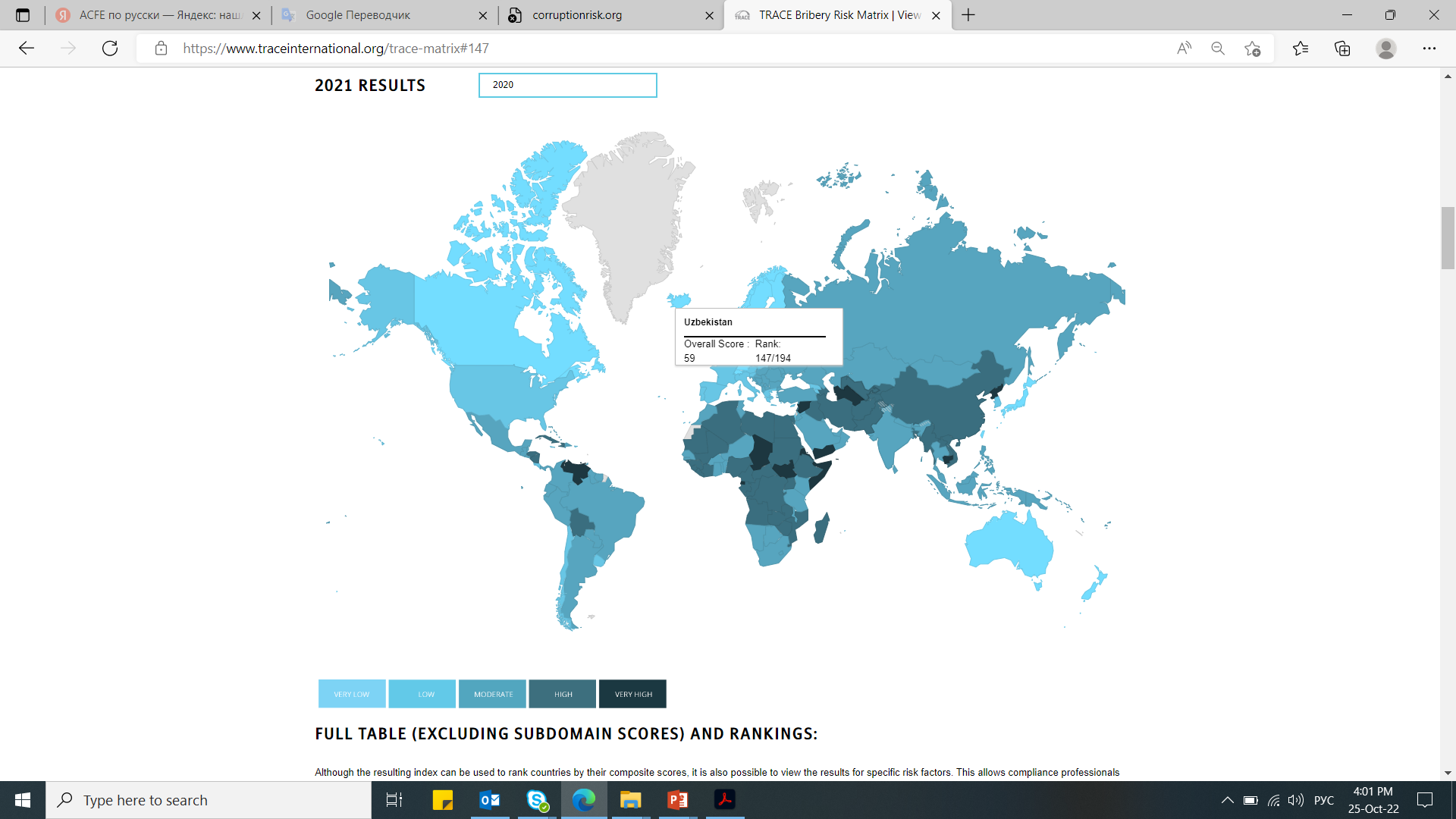 02
03
04
2021-йилда TRACE рейтингига кўра, Ўзбекистон 59 балл тўплаб, 194 мамлакатлар орасида 147-ўринни эгаллади ва Тожикистонга (176-ўрин) нисбатан юқорироқ, лекин Қирғизистонга (137-ўрин) нисбатан пастроқ ўринни эгаллади.
Ўзбекистон: тоифалар бўйича баллар (2021 йил)
Тоифа 1 – 52 балл
Тоифа 2 – 70 балл
Тоифа 3 – 58 балл
Тоифа 4 – 64 балл
Сўнгги уч йил ичида Trace рейтингида Ўзбекистон Республикасининг коррупцияга қарши курашиш тизимини баҳолашда ижобий тенденция кузатилмоқда. Шундай қилиб, 2019 йилда рейтингда 181-ўрин, 2020 йилда эса 150-ўрин эгалланди.
Источник: https://www.traceinternational.org
Коррупция даражаси юзасидан халқаро ва миллий тадқиқотлар
Corruption Risk Forecast
120 дан ортиқ мамлакатлар учун коррупция ва шаффофликнинг объектив кўрсаткичларини баҳолайди. Ушбу баҳолаш 3та индексга гуруҳланган 30та индикаторлар бўйича амалга оширилади:
Corruption Risk Forecast
01
02
03
Corruption Risk Forecast бўйича Ўзбекистон Республикасида амалга оширилган бахолаш натижалари қуйидагилар:
Компонентлар
Ўзбекистон Республикаси кўрсаткичларини баҳолаш фақат шаффофлик индекси бўйича амалга оширилган
Жамият ҳалоллиги индекси
Шаффофлик индекси
Коррупция прогнози индекси
117/129
14/16
Рейтингни баҳолашда қуйидаги тоифадаги маълумотларнинг (шу жумладан электрон шаклда) мавжудлиги ва жамоатчиликка очиқлиги ҳисобга олинади:
Халқаро рейтинг
Минтақавий рейтинг
Бажарилди
Қисман бажарилди
Бажарилмади
Ер кадастри
Расмий янгиликлар
Эски харажатлар
Давлат харидлар портали
Олий суд суд мажлислари жадвали
Олий суд қарорлари
Жорий харажатлар
Тижорат реестри
Бош аудитор ҳисоботи
Давлат хизматчилари учун молиявий маълумотларни ошкор этиш
Манфаатлар тўқнашувини ошкор этиш
Ривожланиш мақсадида расмий ёрдам
Тоғ-кон концессиялари
Пойтахтда қурилиш учун руҳсатнома
Источник: https://corruptionrisk.org
Коррупция даражаси юзасидан халқаро ва миллий тадқиқотлар
Коррупцияга қарши курашиш агентлиги томонидан 2022 йил учун ташкил этилган давлат органлари рейтинги
Ўзбекистон Республикаси Коррупцияга қарши курашиш агентлиги томонидан 24та давлат органи ва ташкилотида коррупцияга қарши курашиш ишларининг самарадорлигини рейтинги ташкил этилди. 24та давлат органларидан 3таси "яхши", 10таси "қониқарли"  ва 11таси "қониқарсиз" рейтингини олди
яхши
қониқарли
қониқарсиз
Манба: https://anticorruption.uz/
Муҳокама учун савол
Сизнинг давлат ташкилотингиз Ўзбекистон Республикаси коррупцияга қарши курашиш агентлиги томонидан рейтинг баҳоланганми? Сизда қийинчиликлар юзага келдими? Қанақа?
Саволлар?